Warm-Up
List as many challenges that immigrants might face that you can think of.  Try to come up with at least 5.  

Then, pick the three that you think are the most important or the biggest challenges for immigrants.  Circle or label the three you pick.
Essay Prompt
As you know, immigration is not easy.  Immigrants face many challenges, including discrimination, trouble adjusting to their new culture, and other difficulties.  Write a letter to Americans, persuading them about the three greatest issues that immigrants may face in the United States of America and convincing them how to think about or treat immigrants.  Include evidence from at least three texts we have read in this unit.
Step 1: ITA
The first thing to prepare for an essay is to complete an ITA.

I = Issue – What is the issue or problem you have to write about?  

T = Task – What is your task or directions for writing? What do you have to do? 

A = Audience – Who is your reader? Who do you need to address?
Step 2: Argument
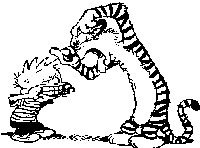 Go ahead and decide on your argument or claim.  

In this case, take the three challenges you chose for your warm-up, and use those to write your claim.

“The three greatest challenges that immigrants in America face are ____________, _____________, and __________________.”
Step 3: Choose your evidence.
You must cite or refer to at least 3 of the texts we have read in this unit. 

Based on the challenges that make up your claim, which 3 texts would give you the best examples and support?  

i.e. If you say that discrimination is an issue, choose 3 texts that show us what it’s like to be an immigrant who deals with discrimination.  

i.e. If you say that difficulty finding a job is an issue, choose a text that shows us how it’s hard for immigrants to find jobs in America.
Step 4: Use a graphic organizer.
A graphic organizer, mind map, or something like that can really help you get your thoughts together.


Today, let’s look at the OREO 
persuasive writing organizer.
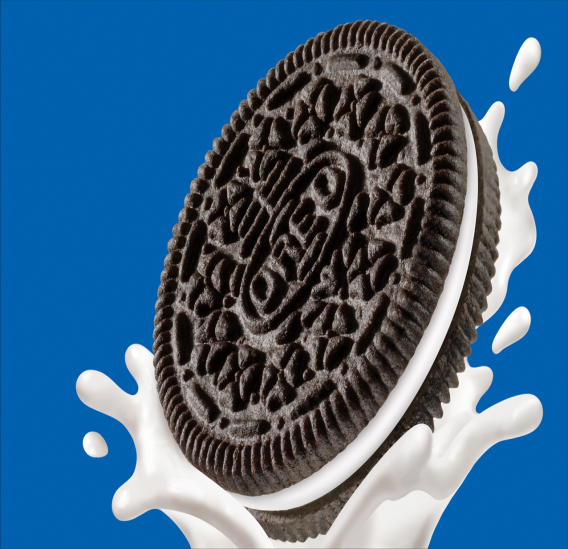 Step 5: Counterargument
Acknowledge the other side.  

For this essay, you have 2 choices: 

Pick a different challenge, that others might think is more important than the three you chose. 

Pick one of your three issues, that others might say isn’t really a big issue at all.
Step 6: Call to Action
What do you want your reader to…
Do?
Believe?
Learn? 

Speak directly to them! 

Americans, I want you to _____________ that _____________________________.
Step 7: Outline your essay
Introduction
Start with a hook 
Give some background/details
End with your claim

Body Paragraphs 1-3
Give examples, details, and evidence from the texts that you choose
At the end of your last body paragraph, insert your counterargument. Make sure you spend 1-2 sentences on it, and then say again why you are right. 

Conclusion
Restate your claim – in different words. 
End with your call to action.
Step 8: Write your essay
You need an MLA Header in the top left corner.

Give your essay an interesting title.  

PLEASE DOUBLE SPACE! (SKIP LINES!)
Closing
Switch papers with a peer.  
Read their essay (what they have so far).  
Then, tell them: 
1 Thing that is Awesome
1 Thing that could be Improved

We will finish the essays tomorrow – they are due at the end of class tomorrow.


What else is due tomorrow?!?